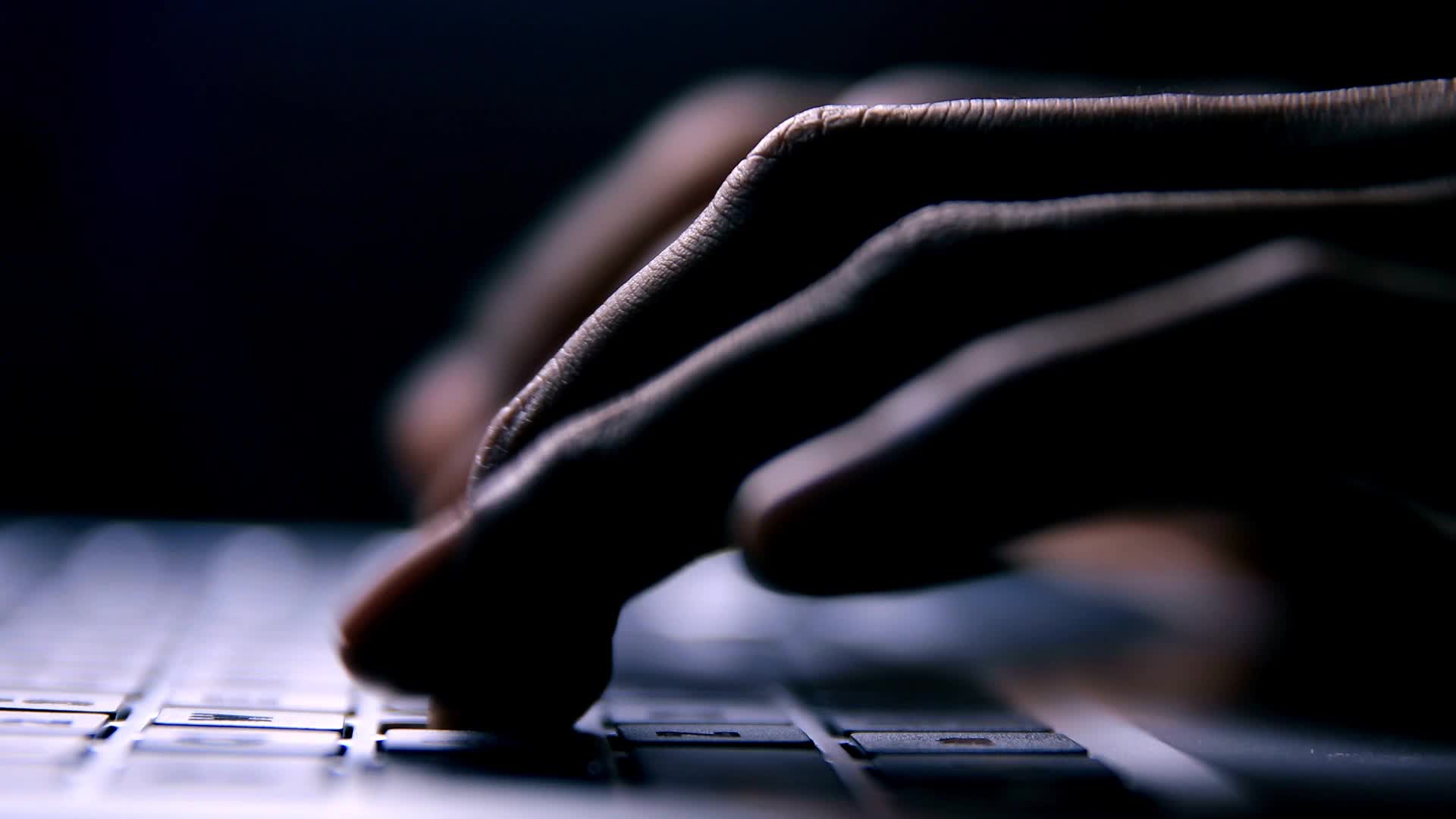 How to act responsibly and safely when using a computer
emails
Never open Emails that you aren’t familiar with or emails from websites you don’t know.
Learn how to spot fake emails and websites.
Personal information
Never give out your personal information such as: your password, full name etc. 
Don’t use the same password for every site, and create a strong password
Anti-virus
Install the latest anti-virus software and firewall software for maximum security while browsing the internet.
Software updates
Always update your computer software because with every update comes more security features so hackers can't get in your computer.
Websites
Don’t give your personal/sensitive information to websites that aren’t trusted/aren’t secure.
Advertisements
Don’t open advertisements when you're browsing the internet or press any links from a suspicious advertisement.
links
Never open any links from people you don’t know very well.